Putujte I saznajte
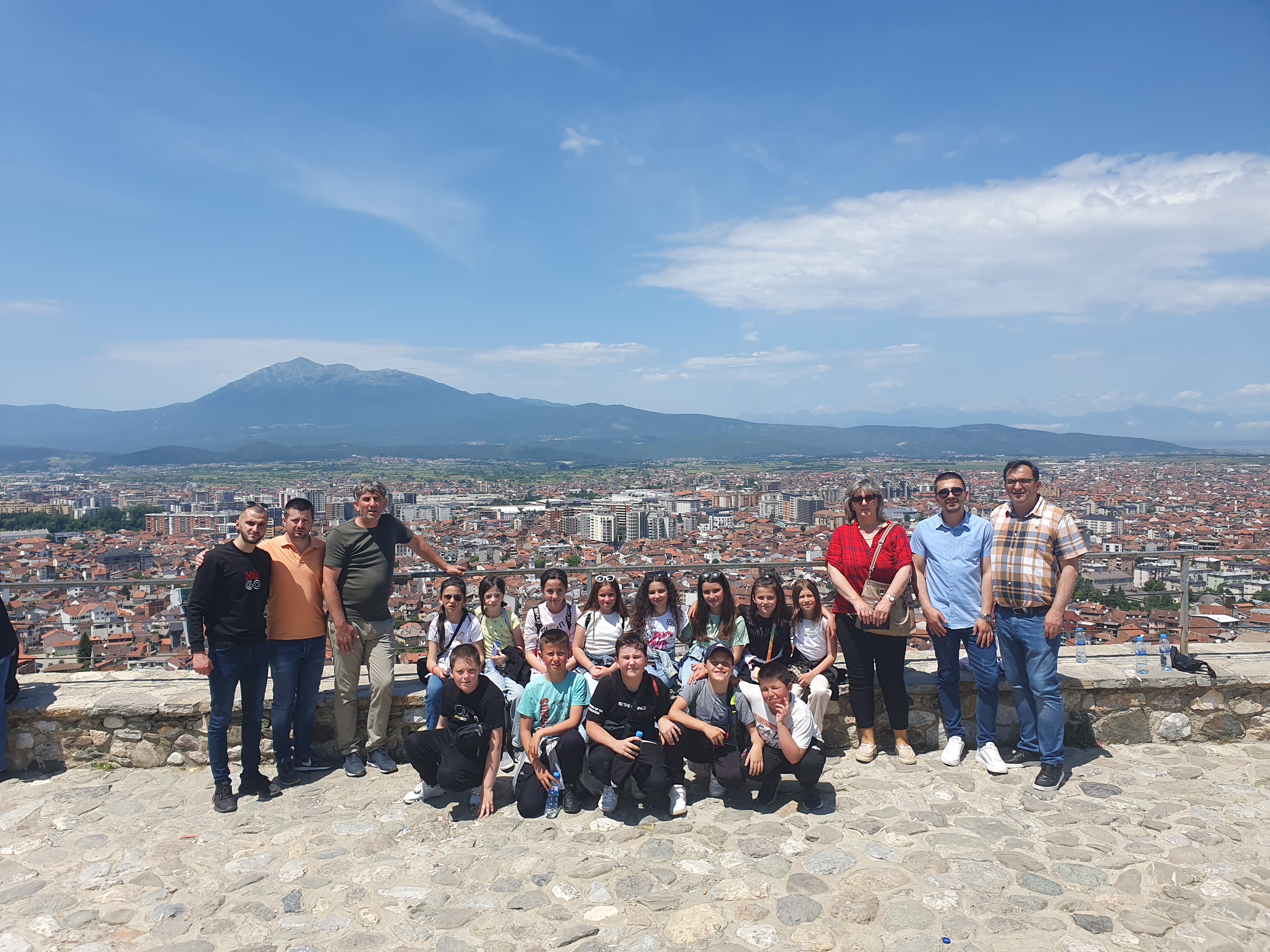 lV-razred
Dorucak
Tvrdjava kalaja
poslasticara
Rucak
Thanks for
Watching!